BASIC MECHANICAL ENGINEERING (BME)
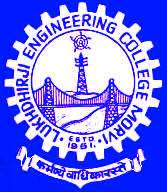 L. E. College, Morbi-2
Mechanical Engineering Department

Chapter– I.C. Engine
Prepared by Prof. Divyesh B. Patel
Mechanical Engg. Dept
LE. College, Morbi
+919925282644
divyesh21dragon@gmail.com
Comparison between I.C. and E.C. Engine
Prepared by Prof. D.B.Patel
Mechanical Engg. Dept
LE. College, Morbi
Classification of I.C. Engines
Type of Fuel used :
i ) Petrol   ii) Diesel   iii) Gas engine  iv) Bi-fuel
Number of strokes Required to complete the cycle:
i) Four stroke engine   ii) Two stroke engine
Cycle of operation:
i ) Otto cycle or constant volume cycle   ii) Diesel cycle or pressure volume cycle   iii) Dual cycle or semi-diesel cycle
Method of ignition:
i) Spark ignition  ii) Compression ignition
Method of  Cooling:
i) Air cooling ii) Water cooling
Method of  Governing:
i) Quantity governor ii) Quality governor
Speed of engine:
i) Low speed ii) Medium speed iii) High speed
i) Single cylinder ii) Multi cylinder
Number of cylinder:
i) Horizontal engine    ii) Vertical engine   iii) V-type engine iv) Redial engine        v) Opposed piston engine v) Opposed Cylinder engine
Arrangement of cylinder:
Fuel supply system:
i) Carburetor ii) Injector
Lubrication system:
i) Splash lubrication  ii) Pressure lubrication system
i) Overhead valve engine  ii) Side valve engine
Location of valves:
Prepared by Prof. D.B.Patel
Mechanical Engg. Dept
LE. College, Morbi
Application:
I.C. Engine parts and their function
Rocker arm
Frame:
Cylinder:
Spark plug or Injector
Cylinder Head:
Exhaust valve
Inlet valve
Piston:
Piston Ring:
Push rod
Camshaft
Piston Pin or Gudgeon Pin:
Piston rings
Connecting rod:
Cam
Crankshaft
Water jacket
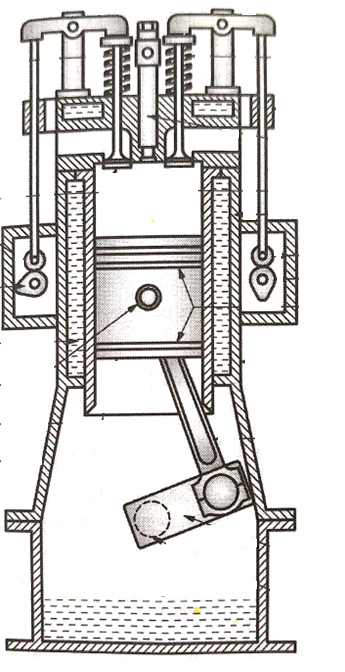 Valves
Connecting rod
Camshaft
Piston Pin
Piston
Cam
Crankcase
Push rod & rocker arm
Flywheel
Crankshaft
Lubricating oil
Fuel pump
Bed Plate
Important terms used in I.C. Engines
Bore (D)
Stroke (L)
T.D.C.
Piston
Dead Centres
O.D.C.
I.D.C.
Stroke (L)
Stroke (L) =D
Top dead Centres (TDC) & bottom dead centre (BDC)
Inner dead Centres (IDC) & Outer dead centre (ODC)
B.D.C.
D
Clearance Volume (VC)
Swept or stroke Volume (VS)
D
Compression ratio
Piston Speed
Prepared by Prof. D.B.Patel
Mechanical Engg. Dept
LE. College, Morbi
Working of four stroke Petrol engine
Definition:
P
Suction Stroke:
Exhaust Stroke:
Expansion or power Stroke:
Compression Stroke:
3
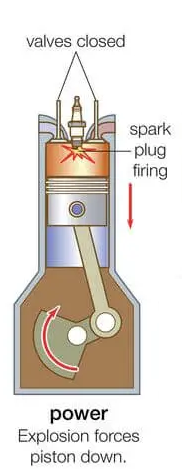 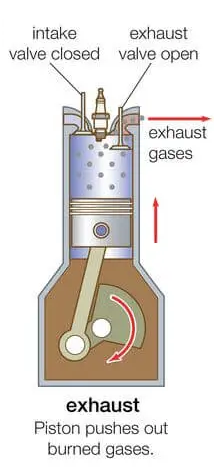 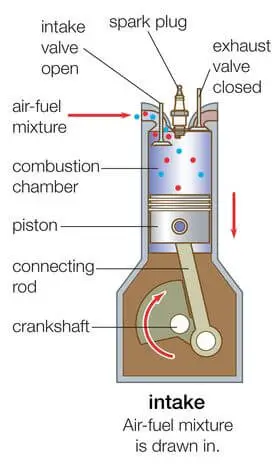 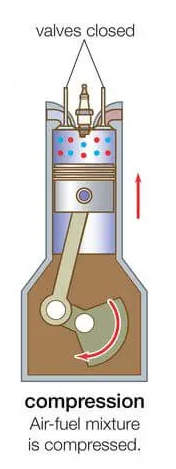 2
4
Suction
Exhaust
0
Atm. pressure
1
BDC
TDC
Swept volume
V
Clearance volume
Total volume
Prepared by Prof. D.B.Patel
Mechanical Engg. Dept
LE. College, Morbi
Working of four stroke Diesel engine
Definition:
P
Suction Stroke:
Exhaust Stroke:
Expansion or power Stroke:
Compression Stroke:
2
3
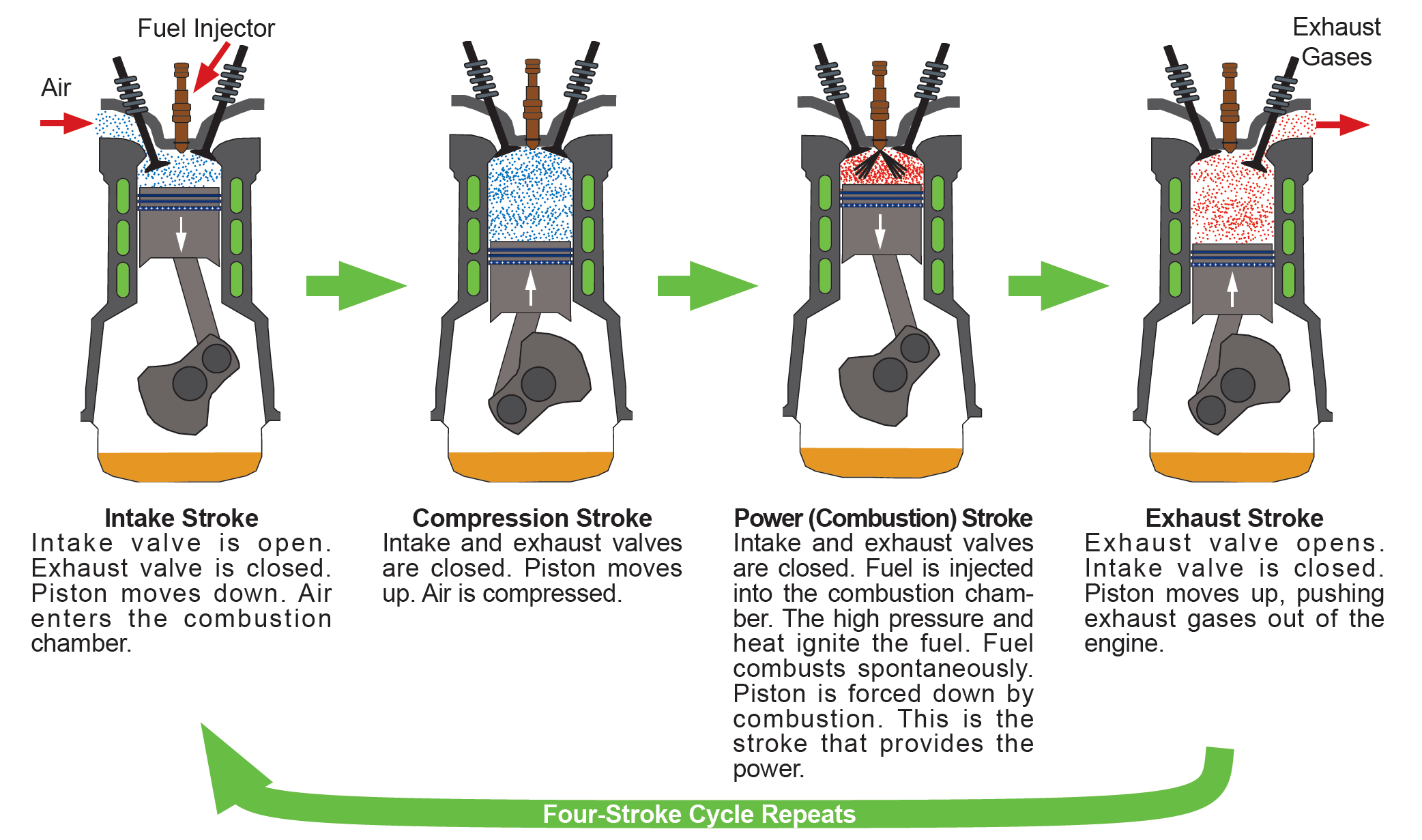 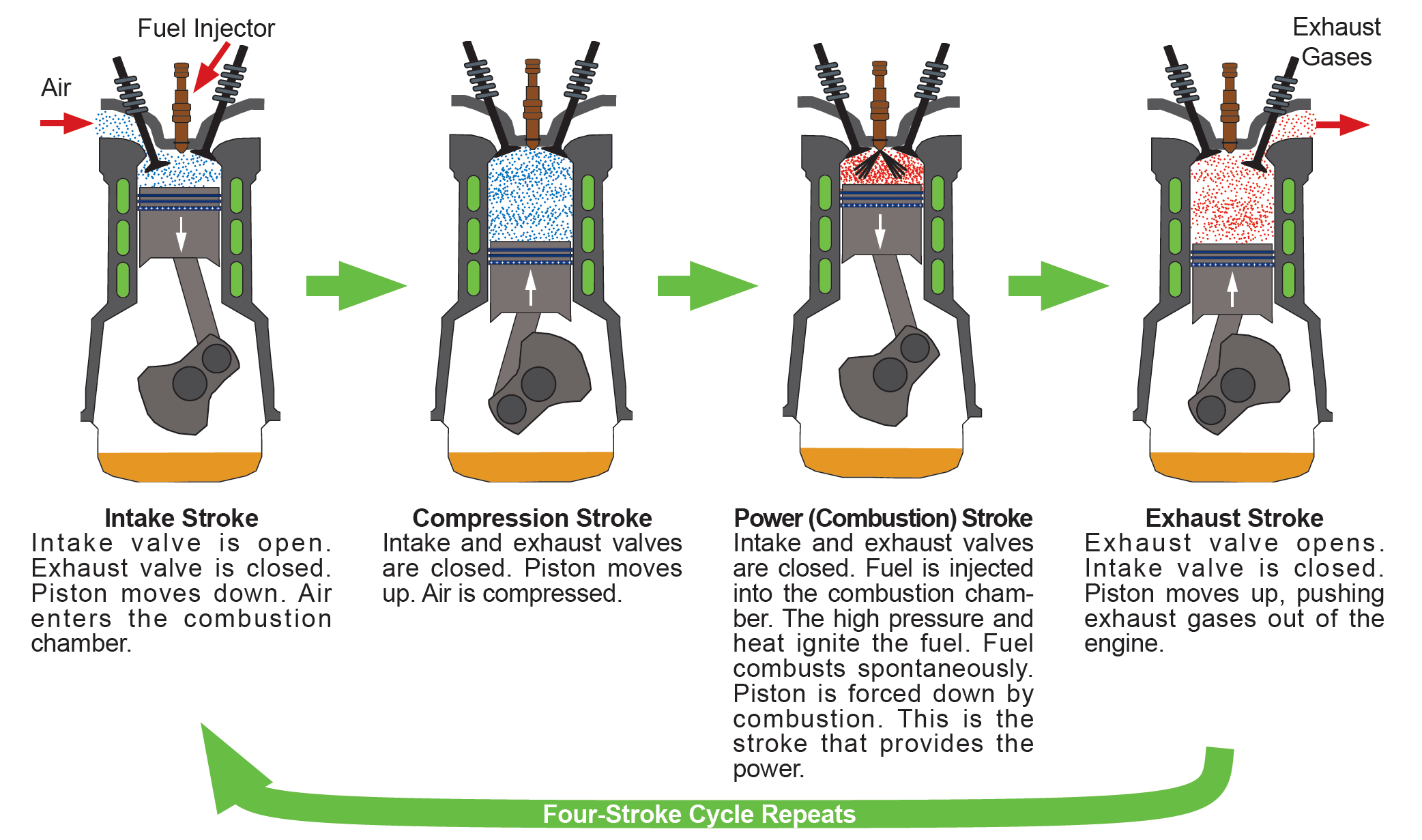 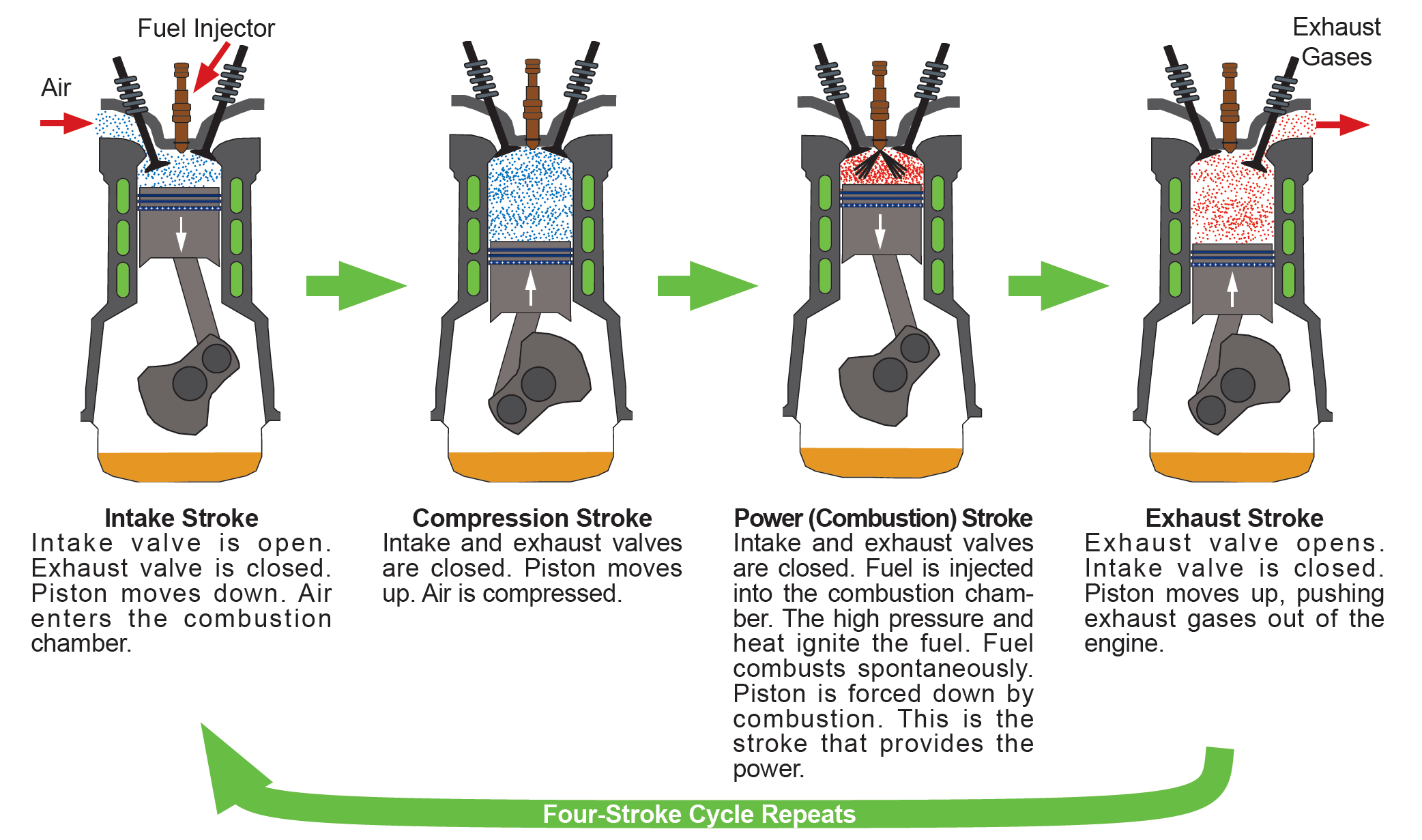 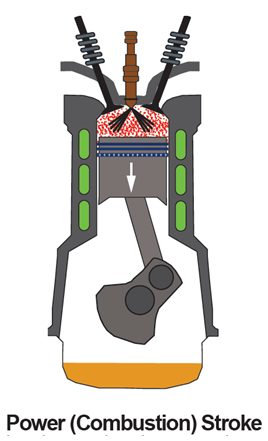 4
Suction
Exhaust
0
Atm. pressure
1
BDC
TDC
Swept volume
V
Clearance volume
Total volume
Prepared by Prof. D.B.Patel
Mechanical Engg. Dept
LE. College, Morbi
Prepared by Prof. D.B.Patel
Mechanical Engg. Dept
LE. College, Morbi
Working of Two stroke Petrol engine
First Stroke
Second Stroke
Spark plug
Mixture of air-fuel
scavenging
TDC
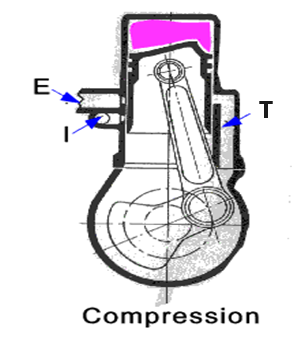 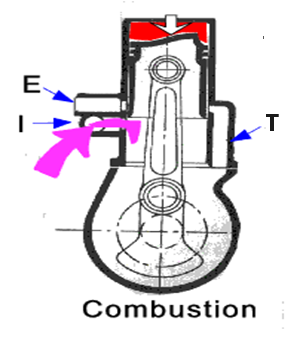 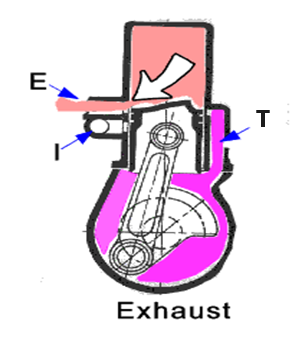 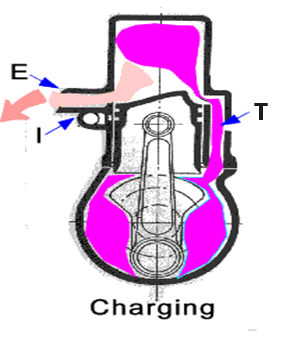 BDC
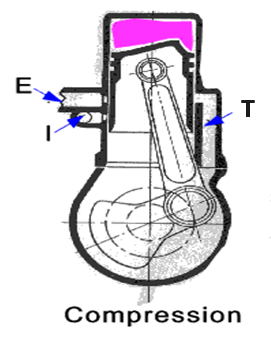 Mixture of air-fuel
Where  	E = Exit Port
	I = Inlet Port
	T = Transfer Port
Prepared by Prof. D.B.Patel
Mechanical Engg. Dept
LE. College, Morbi
Working of Two stroke Diesel engine
First Stroke
Second Stroke
Injector
Only air
scavenging
TDC
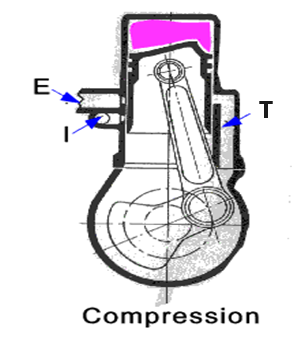 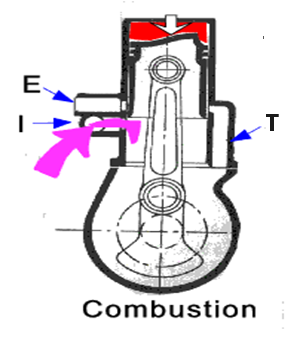 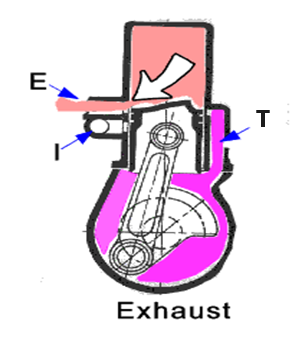 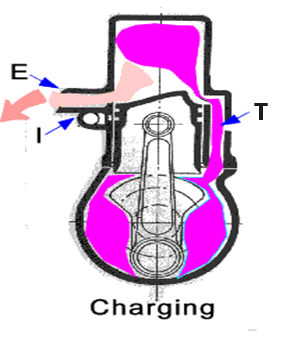 BDC
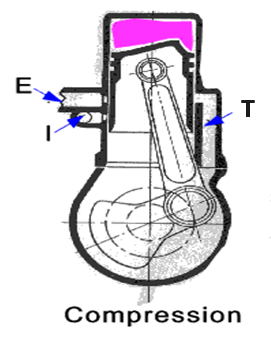 Air
Where  	E = Exit Port
	I = Inlet Port
	T = Transfer Port
Comparison between Petrol and Diesel Engine
Prepared by Prof. D.B.Patel
Mechanical Engg. Dept
LE. College, Morbi
Comparison between Four stroke and Two stroke Engine
Prepared by Prof. D.B.Patel
Mechanical Engg. Dept
LE. College, Morbi
Prepared by Prof. D.B.Patel
Mechanical Engg. Dept
LE. College, Morbi
Performance Parameters
Indicated Power (IP)
Where 	Pm = Indicated mean effective Pressure (N/m2)
	L =Stroke Length (m)
	n = Number of working strokes per minute
	n=N/2 (For Four stroke) =N (Two stroke)
Break Power (IP)
Where 	Pmb = Indicated mean effective Pressure (N/m2)
	T = Torque (N-m)
	L =Stroke Length (m)
	N = Speed of Engine (rpm)
Prepared by Prof. D.B.Patel
Mechanical Engg. Dept
LE. College, Morbi
Performance Parameters
Break Power (IP)
Measurement of break power by rope break dynamometer
Let 	W = Dead weight (N)
	S = Spring  balance (N)
	Rm =Mean effective radius (m)
	D = Drum or Pully diameter (m)
	d = Rope diameter (m)
	Breaking Torque = (W-S)×Rm
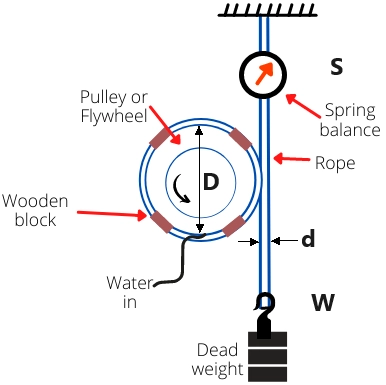 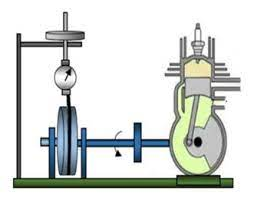 Prepared by Prof. D.B.Patel
Mechanical Engg. Dept
LE. College, Morbi
Performance Parameters
Friction  Power (FP)
Thermal efficiency
Indicated Thermal efficiency
Break Thermal efficiency
Mechanical efficiency
Relative efficiency
Break specific fuel consumption (bsfc)
Mean effective pressure (Pm)
Thank You
?